CDE Office Hours
March 11, 2021
1
CDE Team Introductions
ESSER
Nazie Mohajeri-Nelson, Director of ESEA Office (mohajeri-nelson_n@cde.state.co.us) 
DeLilah Collins, Assistant Director of ESEA Office (collins_d@cde.state.co.us) 

Fiscal Experts
Jennifer Okes, Chief Operating Officer (okes_j@cde.state.co.us) 
Kate Bartlett, Executive Director of School District Operations (Bartlett_k@cde.state.co.us) 
Adam Williams, Financial Data Coordinator (Williams_a@cde.state.co.us) 
Jennifer Austin, Director of Grants Fiscal Management (Austin_j@cde.state.co.us) 
Robert Hawkins, Grants Fiscal Analyst (Hawkins_s@cde.state.co.us) 
Steven Kaleda, Grants Fiscal Analyst (Kaleda_s@cde.state.co.us) 
…in partnership with the Governor’s Office and Office of the State Controller
2
ESSER Office Hours
Topics 
Updates
Using ESSER Funds to Support Students with Disabilities
Moira Blake
Questions and Answers
3
[Speaker Notes: Nazie]
Updates
4
American Rescue Plan Act (ARPA)
As of March 10, passed House and Senate 
Awaiting signature by President Biden 
ESSER Fund under ARPA
$122.775 billion to ESSER
$800 million to the USDE – identify and assist homeless children and youth to attend school and receive wrap-around services
Remainder to SEAs – available through September 30, 2023 
Following Title I allocations – same as CARES and CRRSA Acts
5
ESSER Allocations to SEAs
90% to LEAs following Title I allocations
Must use at least 20% to address learning loss
The portion not to LEAS (State Reserve): 
Not less than 5% 
carry out, directly or through grants and contracts, activities to address learning loss through evidence-based interventions such as summer learning or summer enrichment, extended day, comprehensive after school programs, or extended school year programs. Interventions are required to respond to students’ academic, social and emotional needs and address the disproportionate impact of COVID-19 on subgroups of students described in the Elementary and Secondary Education Act (ESEA). 
Not less than 1% each 
Evidence-based summer enrichment activities
Evidence-based comprehensive afterschool programs
2.5% for other state activities
½ of 1% for admin
6
ARPA (Cont.)
ARPA also includes additional one-time, supplemental funding 
The Individuals with Disabilities Education Act ($3 billion)
Emergency Assistance for Non-Public Schools ($2.75 billion)
E-Rate (over $7 billion to help bridge the digital divide in education), among other measures. 

This final bill includes the EANs program but does not include equitable services provisions.
7
Providing Support for Students with Disabilities with ESSER fundsMarch 11, 2021Exceptional Student Services Unit - CDE
8
ESSER and IDEA
With the passage of the Elementary and Secondary School Emergency Relief (ESSER) I and II Funds, LEAs have the ability to consider various approaches to continuing education during school closure and/or returning to normal operations.
Within these guidelines considerations are taken that fit the expenditures allowable under the Individual with Disabilities Education Act (IDEA) which are reasonable, necessary and allocable.
9
Overview
What are allowable expenditures under IDEA in the ESSER funds application?
General areas of allowability.
Those expenditures which are not allowable.
http://www.cde.state.co.us/cdespedfin/allowableuseofideafunds
https://www.cde.state.co.us/caresact/crf-allowableexpenditures
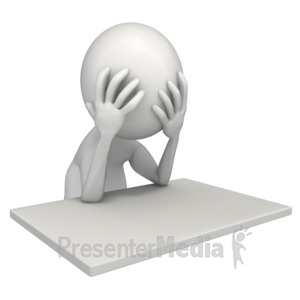 10
What is Allowable?
It must be an excess cost of providing special education and related services.
When determining whether a cost is an excess cost, ask:

A) In the absence of special education needs would this cost exist?
B) Is this cost also generated by students without disabilities?
C) Is it a child specific service, is it documented in the student’s IEP?

If you can answer “No” to A and B and “Yes” to C. the expenditure  may be allowable under IDEA and therefore allowable under IDEA/ESSER funds.
11
Personnel/ Staff Costs:
Additional licensed and endorsed staff associated with Special Education responsibilities which ensure IEP service delivery e.g., licensed special education teachers' salaries and benefits.

Additional contracted services/ purchased services of Special Education licensed and endorsed personnel including related and special service providers to ensure IEP service delivery e.g., physical therapists, occupational therapists.

Additional training and staff development and associated costs e.g., emergency certification for Educational Interpreters, Braillists.
12
Personnel / Staff Costs Contd.
Additional new hires and contract changes providing they are serving students with disabilities.

Overtime for serving students with disabilities to ensure IEP service delivery.

Expenses for added evaluations and re-evaluations for the administration of special education assessments for the identification of students regardless of age.

Child Find: additional salaries and benefits of child find personnel as a result of the pandemic.
13
Tuition and Transportation
Additional tuition costs if a student must be served at different location to ensure IEP objectives and services are met which are incurred as a result of the pandemic.

Travel and transportation costs as a result of additional costs incurred by getting a student to remote sites e.g., private contracts with transportation companies to transport a student with disabilities to ensure physical distancing as a result of the pandemic.

Payments to parents for mileage to ensure physical distancing on transportation for a student with disabilities as a result of the pandemic.
14
Supplies
Expenses for remote work to facilitate distance learning for students with disabilities that are necessary to comply with State, Local public health orders.
Expenses for remote work to facilitate distance learning for students with disabilities such as online learning platforms, software, curriculum, braille texts and subscriptions to support remote learning for students with disabilities
Assistive technology which is required to achieve IEP objectives as a result of the pandemic. 
Mental health supports for students with disabilities e.g., curriculum supplies, support providers or stipends as a result of the pandemic.

Please note if all students are provided with the “supply”, would  not allowable.
15
Compensatory Services and the Extended School Year (ESY)
The increased costs as a result of having to provide compensatory services outside of the normal school year 
Additional costs for ESY to meet a students IEP objectives and services:
Which would include:
Instructional staff costs and benefits
Purchased or contracted services 
Transportation costs

https://www.cde.state.co.us/cdesped/special_education_faqs
16
Other associated costs:
Expenses for outreach and specific support to students with IEPs to increase instructional hours that were reduced due to the pandemic.

Costs associated with increasing instructional hours for student with disabilities as a result of the pandemic. 

Implementing a plan for return to normal operations for students with disabilities. 

Mobile hotspots, internet access, bandwidth  expansion, network infrastructure but ONLY for students with disabilities to ensure FAPE and IEP service delivery
17
Examples of costs which are not allowable
Not Allowable examples:
Costs associated with working with at risk students
Progress monitoring tools used for general education
Legal representation of the district in the cases of due process and/ or mediation
Professional development not related to special education
Costs associated with transportation that general education students also use
Any technology that is used and provided for ALL students 
Universal screenings.
18
Supplement not supplant
Funds must not supplant existing special education funding and may not be used to fill a shortfall in government revenue or cover expenditures that would not otherwise qualify under the statute.
19
The Federal Application
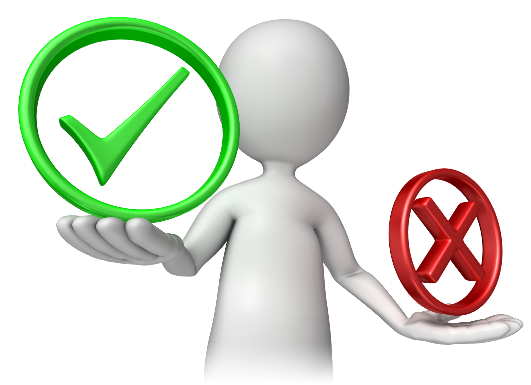 20
Items to Remember
Only the increased costs associated with serving students with disabilities is allowable

If a cost is incurred for all students, it is very likely not allowable.
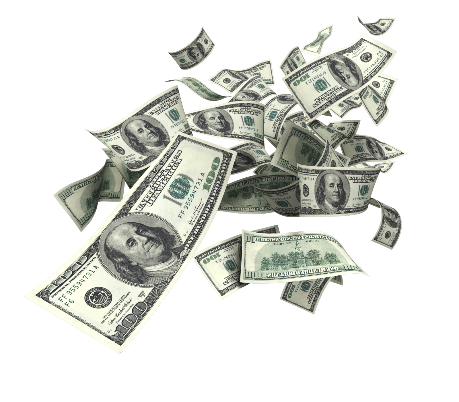 21
Contacts
Vicki Graham, Fiscal Supervisor, Exceptional Student Services Unit, CDE
		Graham_V@cde.state.co.us		303-866-6442

Moira Blake, Fiscal Specialist, Exceptional Student Services Unit, CDE
	blake_m@cde.state.co.us 		303-866-6639 

Kim Boylan, Project Specialist, Exceptional Student Services Unit, CDE
	boylan_k@cde.state.co.us		303-866-6690
22
Questions?
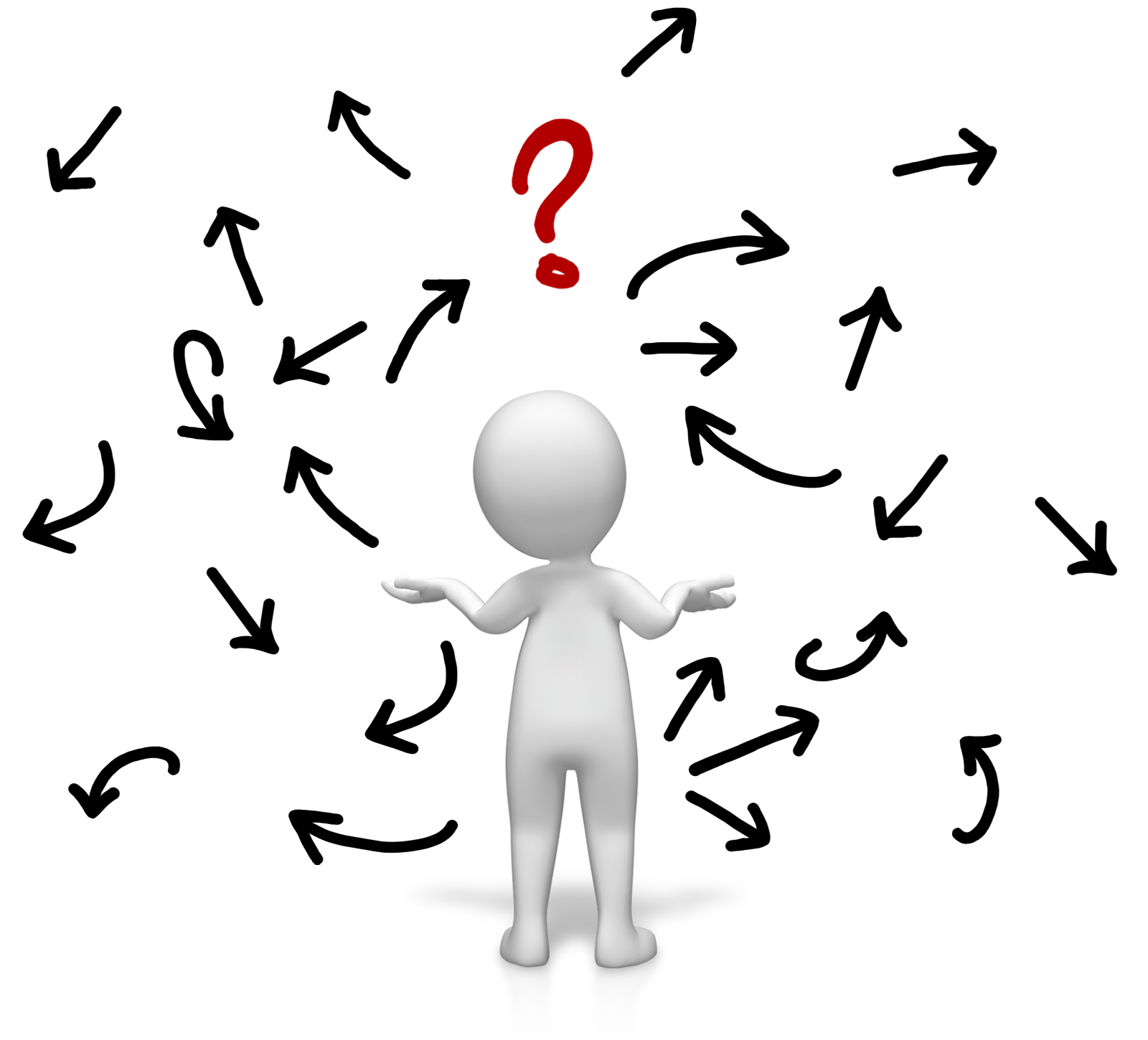 23
[Speaker Notes: Vicki]
Questions? Future Topics?
24
CDE Team Contact Information
ESSER
Nazie Mohajeri-Nelson, Director of ESEA Office (mohajeri-nelson_n@cde.state.co.us) 
DeLilah Collins, Assistant Director of ESEA Office (collins_d@cde.state.co.us) 

Fiscal Experts
Jennifer Okes, Chief Operating Officer (okes_j@cde.state.co.us) 
Kate Bartlett, Executive Director of School District Operations (Bartlett_k@cde.state.co.us) 
Jennifer Austin, Director of Grants Fiscal Management (Austin_j@cde.state.co.us) 
Robert Hawkins, Grants Fiscal Analyst (Hawkins_s@cde.state.co.us) 
Steven Kaleda, Grants Fiscal Analyst (Kaleda_s@cde.state.co.us) 
Adam Williams, Financial Data Coordinator (Williams_a@cde.state.co.us) 

…in partnership with the Governor’s Office and Office of the State Controller
25